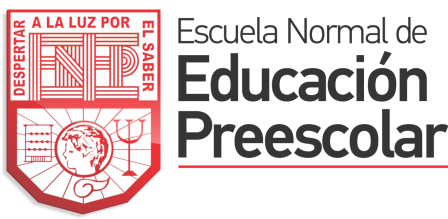 FORMA, EPACIO Y MEDIDA
Secuencia didáctica
ESCUELA NORMAL DE EDUCACIÓN PREESCOLAR DEL ESTADO DE COAHUILA
Grado en el que se realiza su aplicación: 3º preescolar 
Nombre del Profesor(a) Titular del curso: Roció Blanco Gómez
Periodo de elaboración: Domingo 27 de Junio de 2021
Propósito: El alumno debe aprender a desarrollar estrategias de enseñanza y aprendizaje para 
el desarrollo de los conceptos de longitud, distancia y tiempo
.
Equipo:
Sofía Vanessa Gaona Montoya #5
Mayra Alejandra Gaona Navejar #6
Natalia Guevara García. #10
Paulina García Sánchez. #8

Saltillo, Coahuila
¡Conozcamos el tiempo!
Campo de formación académica:
Pensamiento matemático.

Organizador curricular 1:
Forma, espacio y medida.

Organizador curricular 2:
Tiempo.

Tema: 
Unidades convencionales de tiempo

Subtema: 
Tiempo

Grado:
Tercer grado
Aprendizaje esperado
01
Identifica varios eventos de su vida cotidiana y dice el orden en que ocurren.
02
Usa expresiones temporales y representaciones gráficas para explicar la sucesión de eventos.
Propósito de la unidad
Propósito del alumno: El alumno usa expresiones temporales para explicar la sucesión de eventos en función de un día, además de organizar actividades en tiempo de una semana y un mes, identificando secuencias y repetición de sucesos
Propósito de la educadora: Mejorar los procesos de pensamiento matemático en los estudiantes del grado tercero, mediante la ejecución de actividades que impliquen el orden de evento.
Actividad 1
Día y noche
Ven un video en el que se explica detalladamente la diferencia entre el día y la noche, describiendo también las actividades que se realizan durante cada una, por ejemplo, durante el día, levantarse, ir a la escuela, jugar, comer, durante la noche descansar, cenar, ponerse la pijama, etc. de esta manera los niños identifican eventos de su vida cotidiana y el orden en que los realizan, además de aprender a utilizar expresiones temporales como día, tarde y noche.
Ideas previas
¿Como sabemos cuando es de día?
¿Como sabemos cuando es de noche?
¿Que hacemos durante el día?
Click to start
Organización
Grupal
01
02
Material
Tiempo
03
10 minutos
Video
Pantalla
Proyector
Bocinas
https://www.youtube.com/watch?v=sG2MBYbY-Fw
04
Actividad 2
¿Cuál es mi rutina?
Describamos nuestro día
02
La actividad de desarrollo, constará de una organización de actividades que hacemos durante el día y la noche, colocando imágenes dentro de una cajita y las cuales, se irán pegando en el pizarrón de manera grupal. Las actividades serían “ir a la escuela, ver televisión, leer un libro, desayunar” todas esas actividades, las realizamos en el día, y por otro lado “dormir, descansar, ponerse la pijama, lavarse los dientes” son actividades que realizamos en la noche. 
Entonces los niños deberán de ir sacando de uno por uno una actividad e irla pegando en el lado correcto del pizarrón, el cual tendrá de un lado escrito “día” y el otro lado “noche”.
Organización
Grupal
01
Tiempo
15-20 minutos
02
Material
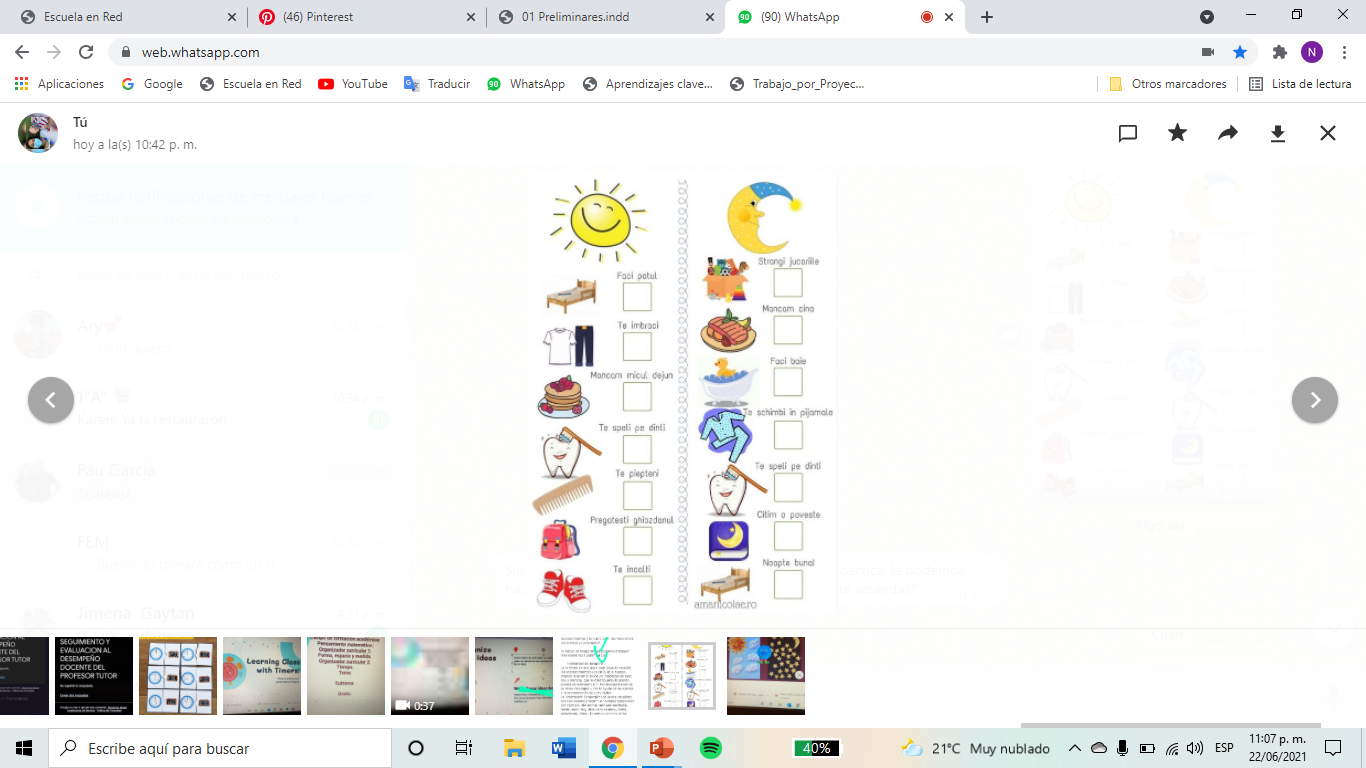 Imágenes de actividades diarias
Pizarrón
Cinta
Caja
Marcadores
03
04
Actividad 3
¿Cuándo es de día y cuando es de noche?
Describamos nuestro día
Realizan dos dibujos en los que identifiquen las diferencias que existen entre el día y la noche, por ejemplo, en el día, se colorea el sol, nubes blancas y cielo azul, por otra parte, en el dibujo de la noche se colorea la luna, el cielo oscuro y muchas estrellas, como los niños no tienen conocimiento aún del transcurso de las horas, esta actividad les permite asimilar los conceptos de día, tarde y noche, buscando puntos de referencia significativos tal como se presenta en los dibujos, al finalizar, individualmente mencionan su rutina para ir a la escuela; ej. me despierto, desayuno, me baño, me cambio, voy a la escuela. y de igual manera su rutina de noche, hago tarea, ceno, me baño, me pongo mi pijama, duermo. De esta forma se aplica la estructura de temporalidad de sus acciones.
Organización
Individual
01
Tiempo
20 minutos
02
Material
Hoja con dibujo de día y de noche 
Colores
03
04
Evidencia
https://youtu.be/y4mdHBdbhWk
Click to start
Matriz
Conclusion
La identificación de los distintos eventos que ocurren dentro de la vida cotidiana del alumno, así como la clasificación del orden en que ocurren son de gran importancia para el desarrollo de los procesos de pensamiento matemático en los estudiantes del grado tercero de preescolar, ya que mediante estos, se logra la comprensión al momento de la ejecución de actividades diarias que implican una secuencia de orden de distintos eventos. El lograr que el niño use expresiones temporales y representaciones gráficas para explicar la sucesión de eventos, nos lleva a trabajar en el niño el orden y clasificación de eventos y momentos.
RubrIca